Školní psycholog ve spolupráci s učiteli, rodiči        a vnějšími subjekty
Mgr. Alice Vašáková
Pro FSS MU Brno
Témata dnešního setkání
Na co je třeba se ve škole připravit?
Analýza očekávaných reakcí učitelů na angažmá Ψ
MINIMAX
Klima školy
ŠP jako poradenská služba pro pedagogy
Oblasti spolupráce s pedagogickými pracovníky
Koncept pomoci a kontroly
Dojednávání zakázky jako klíčová dovednost psychologa
Psycholog v síti (vztahové) 
Spolupráce s rodiči/ zákonnými zástupci 
Spolupráce se „subjekty“ mimo školu
Než psycholog vstoupí do školy
Na co je potřeba se ve škole připravit?
PAT analýza-předvídání a analýza očekávaných reakcí na změnu
Obavy-lákadla-pokušení
Skupinová práce se společnou reflexí
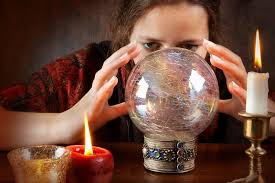 Klima školy-                                                  pokus o naplnění pojmu smyslem
Všichni tuší, ale těžko pojmenovat a popsat
Klima školy se vyjeví, když jeho aktéři (žáci, učitelé, rodiče) vnímají, posuzují a hodnotí čtyři základní charakteristiky klimatu:
Kulturu školy (hodnoty, image, směřování…)
Sociální vztahy (uvnitř jednotlivých skupin i mezi nimi)
Personální složení (lidé a jejich role, kompetence)
Prostředí (architektura, vybavení, estetika, funkčnost)
[Speaker Notes: Před tímto slidem bude aktivita „v naší škole“]
Klima školy a školní psycholog
Profese psychologa a jeho neobvyklá pozice ve škole dávají dobrou příležitost věnovat klimatu školy cílenou pozornost
Jak se klima školy zjišťuje? 
Psycholog=nezávislý pozorovatel, poskytovatel zpětné vazby, mediátor, zprostředkovatel kontaktu a spolupráce
Psycholog by měl průběžně pracovat na kultivaci klimatu školy, má potenciál a nástroje měnit věci na „systémové“ úrovni (a jako jediný na to má i čas)
Spolupráce s pedagogy
Pedagogickými pracovníky ve škole jsou učitelé         (včetně učitelů MŠ), vychovatelé, asistenti pedagoga
Klienty, kteří zadávají ŠP své zakázky, mohou být také členové vedení školy-zde pozor na dojednávání zakázek, delegování a snahu „využít“ nástrojů, které má psycholog    k dispozici (nemusí jít o vědomou manipulaci)
Pozornost je vhodné věnovat „hranici“ zakázek, zvážit své kompetence (zejména při poskytování poradenství/terapie při osobních problémech pedagogů) 
ZKUŠENOSTI/ HODNOCENÍ PEDAGOGŮ JE PRO POZICI PSYCHOLOGA ZCELA KLÍČOVÉ (od učitelů přichází nebo pochází většina zakázek )
Kategorizace zakázek od pedagogů
Problematika vyučování a učení žáků (vzdělávání žáků se speciálními vzdělávacími potřebami, hodnocení a klasifikace, metody a formy práce, komunikace se třídou a její vedení…)
Klima třídy (práce se třídou, třídnické hodiny apod.)
Oblast výchovných obtíží žáků (porušování pravidel, nevhodná komunikace žáka s učitelem i ostatními, rizikové chování…) 
Témata samotných učitelů (pedagogická identita, rozvoj kompetencí, syndrom vyhoření, osobní-rodinné-vztahové problémy, vztahy na pracovišti…)
Co je dobré „mít v hlavě“
Koncept pomoci a kontroly
Cíl práce Ψ: zplnomocňování pedagoga (zpětná vazba, podpora a inspirace, rozvoj dovedností)
Klíčový je proces dojednávání zakázky (dohoda na tom, co je cílem spolupráce, jaké kroky k němu vedou a kdo je za co zodpovědný)
Pozor na objektivitu a respekt 
A na delegování kompetencí
základní strategie: spolupráce odborníků dvou příbuzných oborů
Jaké podoby může mít naše intervence (nejen s pedagogy)?
Pomoc a kontrola-užitečný nástroj ze sociální práce
Pomáhat(=podporovat) nebo kontrolovat (=mít pod kontrolou, vést)?
Dva efektivní nástroje, oba jsou zcela relevantní ve vztahu pomáhajícího pracovníka a klienta
Psycholog musí být schopen je odlišovat (sebereflexe)
Volí je podle kontextu, zakázky, aktuální situace
Kriteriem pro jejich použití je EFEKTIVITA
Mohou se prolínat v rámci práce s klientem i v rámci jedné intervence
Pár slov o kontrole (vedení)
Základní předpoklad: psycholog ví, co by učiteli mohlo pomoct, co je pro něj dobré. Má nabídku řešení, ví co učitel potřebuje a dává mu to (vede ho k tomu) 
Kontrola je často nevyhnutelná, efektivní, účelná                 a potřebná 
Může být postavena na zájmu jiných lidí, než klienta (vedení, kolegů, systému)
Kontrola „je přebírána“ společně s „vládou nad problémem“ a zodpovědností za výsledek
Je často prvoplánově rychlejší než pomoc (rychlý průběh, rychlé řešení, ale…mnohdy malá efektivita)
Pár slov o kontrole
Psycholog se při kontrole řídí svými „normami“ (nebo normami, které reprezentuje), zkušenostmi, úhly pohledu
Je při ní aktivnější než učitel  (v myšlenkách, slovech                  i činech)
Jeho cílem je přivést otevřeně nebo skrytě učitele k „žádoucímu chování“  (které mu pomůže vyřešit problém)
Kontrola s sebou nese nerovný vztah se všemi důsledky
Kontrola má mnoho podob, tou nejčastější je dávání rad, které vycházejí z našeho přesvědčení, znalostí, zkušeností
Pár slov o pomoci
Na začátku pomoci je učitelova žádost nebo objednávka      a naše nabídka, cíl spolupráce si pečlivě dojednáváme
Vše další, co děláme, je vždy v domluveném kontextu a je to výsledek domluvy s učitelem, dojednávání, vyjasňování
Pomoc je často zdlouhavější než kontrola, její efekt je ale většinou dlouhodobější (druhoplánový), často trvalý
Pomoc je postavena na zájmu učitele, jehož respektujeme jako odborníka na svůj problém
Pomoc s sebou nese rovnocenný vztah a dělbu zodpovědnosti
Princip: zkompetentňování učitele, práce se zdroji, aktivizace, podpora
Příklady k pro vyjasnění…
Začínající paní učitelka  a zlobivá třída
Učitelka před jednáním  s problematickým rodičem
Pedagog a žák                  s masivními projevy ADHD
Rodič nespokojený s přístupem učitelky
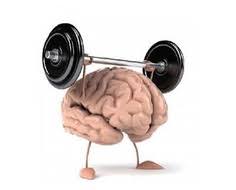 Jak to zařídit?                             Dobře domluvenou zakázkou 
PROBLÉM – ŽÁDOST – OBJEDNÁVKA – ZAKÁZKA

PROBLÉM: negativní zkušenost, obavy, zmatek, nespokojenost
ŽÁDOST: problém formulován ve vztahu ke změně, zřetelné potřeby a cíle
OBJEDNÁVKA: dojednávání mezi klientem a psychologem
ZAKÁZKA: dojednaný cíl spolupráce
Dobře dojednaný cíl je:
Specifický
Měřitelný
Dosažitelný
Realistický
Měl by stát úsilí
Podpora při řešení obtíží, spojených s učením a vyučováním
Učitelé se na Ψ nejčastěji obracejí s těmito tématy: vzdělávání žáků se speciálními vzdělávacími potřebami, vedení žáků nemotivovaných, kriteria pro hodnocení a klasifikaci, alternativní (nové) metody a formy práce, práce se žáky málo nadanými, neprospívajícími, nepracujícími, vedení žáků nadaných, práce s klimatem třídy, komunikace učitele se žáky a třídou, strategie řízení třídy…
Základem dobré intervence je moudře dojednaná zakázka a zplnomocňování pedagoga
Co konkrétního může ŠP nabídnout
Pomoc při nastavení podpůrných opatření, tvorbě PLPP
Pomoc při mapování příčin obtíží žáka (spoluúčast na rozhovoru s rodiči, se žákem)
Psychologická diagnostika
Pomoc při pedagogické diagnostice
Mapování výukového stylu učitele-náslechy, zacílené podle zakázky (na co se zaměřit), zpětná vazba učiteli
Koordinace spolupráce….
Podpora při řešení           výchovných obtíží
Častá témata: nastavování pravidel chování ve škole, práce s nezdravými vztahy ve třídě, opakované porušování pravidel žáky, nevhodné chování vůči spolužákům, učitelům, rizikové chování (OPL, kyber/šikana)….
Specifickou kategorií učitelů jsou pro ŠP třídní-spolupráce s nimi by měla mít dlouhodobý charakter, zaměření na prevenci
Co může ŠP poskytnout? Konzultace, metodickou podporu učiteli a individuální práci se žákem.
Osobní témata učitelů
Pokud si ŠP získá důvěru učitelů, mohou se na něj obracet s různým typem osobních problémů
Některé z nich mohou souviset s pedagogickou prací (sebepojetí učitele, obavy ze selhání, vyhoření, vztahy na pracovišti)
Často se ale učitelé na Ψ obrací s problémy ryze osobními-zde lze doporučit jen pečlivé reflektování vlastních kompetencí a citlivé vyjasňování hranic vztahu. Obecné zkušenosti říkají, že tento typ zakázek je bezpečnější přenést mimo školu, doporučit ověřené odborníky
Spolupráce psychologa s rodiči
Je nutné dostatečně formálně ošetřit (souhlas s poskytováním poradenských služeb+individuální souhlas na aktivity ŠP „nad rámec“ generálního souhlasu)
Informovanost rodičů o působení psychologa ve škole, nabídka spolupráce
Pro-aktivní psycholog, který zůstává v povědomí rodičů 
Pozor na tendenci rodičů hledat spojence proti škole (psycholog se na tuto pozici dobře hodí, zejména když daného učitele vnímá jako nekompetentního)
Témata rodičů
Výukové obtíže žáka (pomoc při řešení, ale                    i delegování „poučte učitele o dětské duši“)
Výchovné problémy s dítětem v rodině
Vztahové problémy dítěte (doma i ve škole)
Konzultace, které se týkají podstaty speciálních vzdělávacích potřeb
Pomoc při řešení krizových rodinných situací (rozvod, traumata, eskalace konfliktů mezi rodiči a dětmi…)
Časté téma: učitelé si s ní/m neví rady, ale doma je to ještě horší…vůbec ho/ji nezvládáme
Spolupráce ŠP se subjekty       mimo školu
Školská poradenská zařízení
Střediska výchovné péče
OSPOD
Odborní lékaři (nejčastěji psychiatr, klinický psycholog, neurolog)
Krizová centra
Spolupracující organizace-neziskovky, vzdělávací         a zážitkové agentury 
DOPORUČENÍ: seznam, katalog ověřených odborníků-kontakty k dispozici kolegům, rodičům